Lawyers Behaving Badly
Legal and Ethical Issues Facing Law Firms
Theodore Nittis & David Kramer
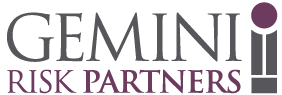 How did Lawyers traditionally steal from clients and their firms?
Overstating hours
Passing personal expenses off as business expenses
Office petty theft
Theft of client funds from the trust account


But with modern client oversight, especially larger clients, and modern firm financial controls, this has become harder and harder to pull off.
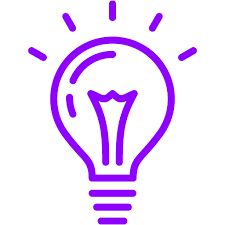 So Lawyers have had to get creative . . .
An M&A Lawyer’s Salary just isn’t enough
A prominent Chicago M&A lawyer had been conducting the following “scheme” for nearly 10 years . . .

He would grossly overbill on his client files, including attending various meetings out of town that he had never actually attended (or if he did go out of town, it was not for a business purpose).  When he reviewed the WIPs, he would write-down the time on these files so that the client never paid for the bogus hours.  HOWEVER, he continued to submit travel and expense reimbursements to the firm (some of which were paid by the firm and not passed on to the clients; often claimed as “business development”).  The fraudulent expenses were believed to have been in the high six figures, possibly seven.
Two sets of documents . . .
A prominent senior shareholder at a highly thought of mid-sized law firm led the firm’s bankruptcy and work out group.  He had a junior partner and several associates working under him.  He had held various leadership roles at the firm in his 17 years with them.  It was ultimately discovered that he was conducting a fraudulent scheme that would result in the following:

Over $2.8 Million of client money taken
A 5+ year federal prison sentence
The loss of the firm’s largest client
Nearly an uncovered insurance claim
Higher legal malpractice premiums
Damage to the firm’s reputation
Multiple client relations issues
A difficult working environment for the rest of the firm
What was he doing?
Other lawyers at the firm would work on the commercial work out files for the firm’s banking clients, but when it came time to actually effect a settlement, the senior partner would step in and handle this negotiation.  Ultimately the lawyer would settle the matter with the other side for one amount, but advise the client he had settled it for a lesser amount.
The lawyer would receive the settlement proceeds and deposit them in the firm’s client trust account.  Using an elaborate system of falsified settlement documents and fraudulent check request forms, the lawyer would obtain checks payable to third parties and clients who he usually stated were entitled to a portion of the settlement proceeds. Somehow the lawyer was able to deposit these checks into a number of different personal bank accounts.
Although the lawyer was known to live a rather lavish lifestyle, nobody questioned his finances because there was a narrative within the firm that “his wife came from money”.
There was an implicit trust of very senior partners by firm management and accounting, which led to more relaxed protocols
Although the firm practiced in teams, the top person in the team more or less functioned without supervision or another set of eyes
“Fraud” can be tricky to cover via insurance; Professional Liability Policies contain exclusions, and Crime policies seldom have high enough limits
The Post Mortem
What would you do?
Four lawyers met and worked together at Former Firm. They became good friends and, over the years, often socialized with their families outside of the office. At some point, they became disillusioned with Former Firm and decided to leave and create their own New Firm in which they would all be equity partners.  They each were able to take significant business with them to the New Firm. 
The partnership agreement for New Firm provided that each partner was required to make a capital contribution to New Firm commensurate with their ownership interest. The capital contribution could be made either by a cash contribution, or by receiving credit for purchasing equipment or paying other startup costs of the New Firm. Partner Pete submitted invoices and receipts to the firm which purported to represent his out of pocket payment for furniture and other equipment for the firm’s office. Pete claimed that these expenses constituted more than half of his $100,000 capital contribution to the firm. 
After the New Firm had been operating for several months, the accounting department discovered that the Firm had actually directly paid the vendors for the same furniture and equipment for which Pete was claiming credit. Managing partner Matt confronted Pete with these allegations. Pete denied that he had submitted fraudulent expense documentation and, subsequently, submitted copies of personal checks which Pete claimed represented his payment of the expenses. After further investigation, Matt and the accounting department were able to conclusively establish that Pete had fabricated some of the underlying documentation, as well as the alleged proof of payment he later submitted. Matt again confronted Pete, who finally admitted what he had done, apologized profusely, and promised to do whatever was necessary to rectify the situation and rebuild trust with his friends and partners. No clients or client funds were impacted by Pete’s conduct.

What should Matt and the other partners do?
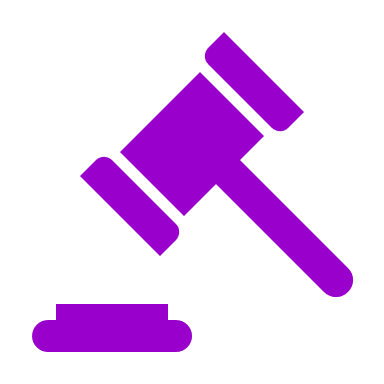 What do the Rules say?
Rule 8.3 Reporting Professional Misconduct
(a) A lawyer who knows that another lawyer has committed a violation of the Rules of Professional Conduct that raises a substantial question as to that lawyer's honesty, trustworthiness or fitness as a lawyer in other respects, shall inform the appropriate professional authority.

Rule 8.4 Misconduct

It is professional misconduct for a lawyer to:

(a) violate or attempt to violate the Rules of Professional Conduct, knowingly assist or induce another to do so, or do so through the acts of another;
(b) commit a criminal act that reflects adversely on the lawyer's honesty, trustworthiness or fitness as a lawyer in other respects;
(c) engage in conduct involving dishonesty, fraud, deceit or misrepresentation;
What did they do?
Ultimately, the firm decided to give the partner another chance.

The partner controlled a lot of business that was important to the new venture 

The firm was nervous about the potential negative press or attention they might receive.

The other partners genuinely felt that he was remorseful, and that this would not happen again.








Was the firm being compassionate or is this another example of a rainmaker getting away with murder?
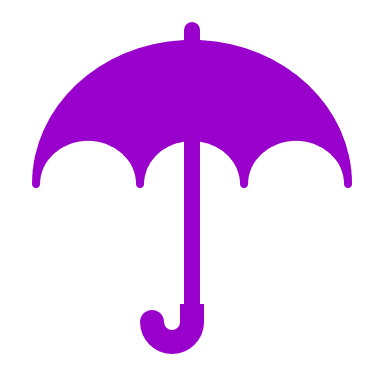 What would you do?
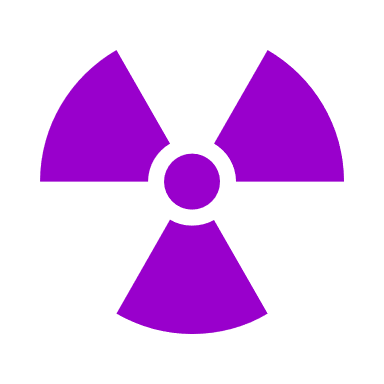 Friday at 3pm, Carol, the Executive Director of a 25 lawyer boutique law firm was paged by Bill Smith the Managing Partner.  She walked into his office and he appeared to be visibly shaken.  When Carol inquired as to what had happened, Bill told her about the phone call he had just received . . .

“Mr. Smith, this is John Simmons from the Inland Press. We are about to go to print with our weekend edition, and wanted to know if you had any comment about our lead story concerning your partner Steven Douglas who our investigative team has learned has been running an underground Neo-Nazi magazine and record label for the past ten years.”

No one in the firm had had any idea that this was going on, and so obviously the firm was not able to issue a statement to the newspaper on the spot.  Ultimately the article came out, and not only mentioned the name of the law firm, but named several large clients of the firm that Douglas had done work for.
What did they do?
Douglas was on vacation at the time, but was immediately placed on administrative leave pending an investigation
The Managing Partner’s first call was to the firm’s outside employment lawyer
The Executive Director’s first call was to the PR firm that the law firm uses, and then she called the firm’s insurance broker to see if 1) this needed to be reported under any of their policies, and 2) if there was any “crisis response” money available from one of their Insurers
They then convened an emergency board meeting
They discussed not only Douglas’s termination at the board meeting, but what their response was going to be to:
The clients mentioned in the article
Douglas’s other clients
Other firm clients
Members of the firm itself
The firm began an internal investigation, and within 12 hours of Douglas’s return, they confronted him with the allegations.
Within 24 hours of the story’s publication, Douglas was terminated from the firm
Within 12 hours of the story’s publication, all references to Douglas were expunged from the firm website
Within 72 hours, the firm’s associates had prepared a memo detailing the status of all of Douglas’s files
Monday at 5pm, the Executive Director and Managing Partner held an all hands on deck meeting to brief the firm and discuss in detail
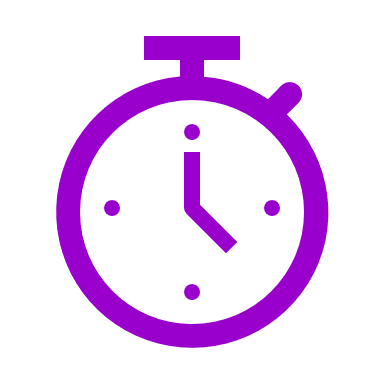 Would have been tough for the firm to spot in advance
The identity of some clients was in publicly available information
Having a PR firm that knew the firm and could move quickly was a huge help
Having an employment lawyer on retainer that knew the firm and their documents was also a huge help
Empowering the managing partner and the executive director to make necessary decisions was key
The Post Mortem
What would you do?
Fred is a lateral partner in your firm who represents small family-held businesses in corporate matters and does some estate planning, generally for the principals of the entities he represents.  He is a sharp guy with a CPA who had his own accounting practice before and while going to law school. One day his secretary shows up in your business manager’s office with a check that has arrived in the mail. It is made out to Fred Partner CPA, not the firm, but it is from a firm client. You approach Fred for an explanation and he tells you that he does some accounting work on the side for this client’s business, that it is purely accounting work, and does not involve legal advice. He also advises that he does this for some other of his firm clients, that he does it entirely out of his home using his home address, and it was just an error that this client sent the check to the firm.
Fred doesn’t see a problem here. Is he right? 

What are the implications of Fred’s practices?
What Are the Issues?
Is Fred telling the truth? What else is he hiding or lying about?
What does your partnership agreement say?
Could your Firm be on the hook for Fred’s accounting work?
Do you have insurance for that?

Professional Services means services and activities performed for others in the Insured’s capacity as:
1.	a lawyer;
2.	a notary public;
3.	an arbitrator or mediator;
4.	a title insurance agent;
5.	a designated issuing lawyer to a title insurance company;
6.	a court-appointed fiduciary;
7.	a government affairs advisor or lobbyist;
8.	a member of a bar association or ethics, peer review, formal accreditation, licensing or similar professional board or committee;
9.	an author, strictly in the publication or presentation of research papers or similar materials and only if the fees generated from such work are not greater than 	$10,000; 
10.	an administrator, conservator, receiver, executor, guardian, trustee or any similar fiduciary; however no coverage will apply to any Loss sustained or expenses 	incurred by any 	Insured as the beneficiary, recipient or distributee of any trust or estate.
    an expert witness, provided the Insured was retained to offer expert opinion on issues related to the law, legal procedure or practice of the legal profession.
Any other services, including pro bono services, performed by any Insured in a lawyer-client relationship on behalf of the Named Insured are considered Professional Services, even though such services could have been performed wholly or in part by non-lawyers. 
Do you even want your policy available to Fred?
Are these clients being run through the firm’s conflict check system?
What did they do?
The Firm explained to Fred that this was unacceptable unless he held an “of counsel” position with the firm, but that they would be willing to explore creating a consulting entity with him.  Through the course of exploring this endeavor, the Firm learned that Fred’s independent activity was significantly more pervasive than first thought, and the firm and Fred parted ways.

Follow-up question; should this be reported to the Firm’s professional liability insurer?
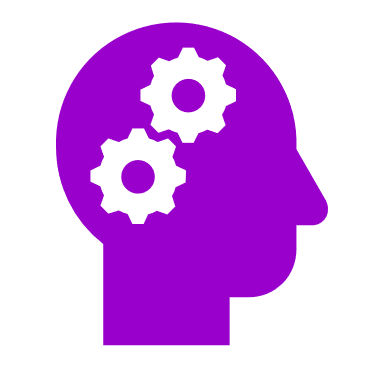 Travel and Expense Fraud
This continues to be an area rife with abuse.

Why?

Often times, clients only want (or will pay for) one lawyer to attend out of town matters
Receipts are very easy to fake
Accounting and Management hate reviewing travel expenses
Usually the reviews are “was this hotel too expensive?” and not “did the lawyer actually go on a trip?”
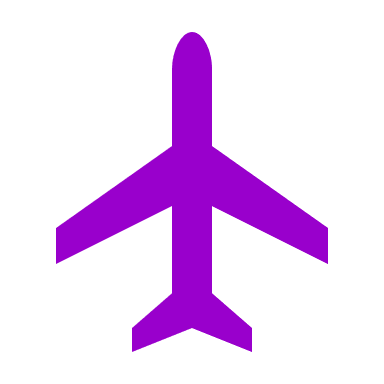 He's Been Everywhere, Man: IP Boutique Partner Allegedly Faked Trips to 43 Cities and Charged His Firm

A former partner at Chicago's McDonnell Boehnen Hulbert & Berghoff is accused of submitting nearly 400 false expense claims, demanding more than $360,000 from the firm for 
bogus trips across a broad swath of North America.
By Samantha Stokes | May 06, 2020 at 06:27 PM  LAW.COM
    
Illinois attorney disciplinary authorities are pressing allegations that a Chicago partner at a 75-lawyer intellectual property boutique falsified hundreds of expense reimbursement 
claims to his former firm.
The complaint, filed April 28 to the Illinois Attorney Registration and Disciplinary Commission, alleged that Thomas Wettermann, a former partner at McDonnell Boehnen Hulbert & Berghoff, 
submitted 382 false reimbursement claims—totaling $361,646.47—to the firm between January 2015 and December 2019.

The allegations read like a Johnny Cash song: The complaint says Wettermann faked travel to Brookfield, Oshkosh, Milwaukee, Madison, Appleton and Green Bay, Wisconsin; 
Wauconda, Rockford, Cary, Crystal Lake and Vernon Hills, Illinois; Indianapolis, South Bend, West Lafayette and Fort Wayne, Indiana; Austin, Dallas and Houston, Texas; Los Angeles, San Francisco, 
San Jose and Orange County, California; Charlotte and Raleigh, North Carolina; Charleston, South Carolina; Minneapolis and St. Paul, Minnesota; Kalamazoo, Michigan; Columbus, Ohio; Phoenix; 
Fort Lauderdale and Miami, Florida; Atlanta; Newark, New Jersey; Washington, D.C.; Boston; St. Louis; Binghamton and New York City; Philadelphia; Arlington, Virginia; Toronto, Ontario; 
and Vancouver, British Columbia.

Wettermann allegedly purchased travel reservations, canceled them, and then submitted the original proof of purchase to McDonnell Boehnen, where he had worked for nearly 23 years, 
to receive reimbursement for expenses he had not actually paid for trips he did not take. (Wettermann was an associate at Brinks Hofer Gilson & Lione earlier in his career.)
         
McDonnell Boehnen repaid Wetterman $1,171.67 in 2015 for three falsified expenses; $37,600.19 in 2016 for at least 68 falsified expenses; $66,448.88 in 2017 for at least 
116 false expenses; $82,836.95 in 2018 for at least 104 false expenses; and $91,807.46 in 2019 for at least 91 false expenses, the ARDC alleged.
In all, Wettermann asked for, and received, $279,865.15 in reimbursement for travel not actually taken. According to the complaint, a review by the firm found an 
additional $81,771.32 undocumented travel expenses paid out to him.

While the complaint says Wettermann wrote off the fraudulent charges from clients’ bills in most cases, reclassifying client-related matters as business development for the firm, 
he was not entirely successful. The administrator alleged that at least four times, and to the tune of $4,624.96, Wettermann’s fraudulent travel charges were passed along to, and paid by, clients, 
although the firm eventually reimbursed them when it discovered the payments.

After McDonnell Boehnen reviewed Wettermann’s finances last year and uncovered the alleged fraud, he repaid the firm $100,000 in partial restitution in November. Later, he paid 
another $20,000 in restitution and forfeited his capital amount and part of his monthly draw. The firm fired him in December, according to the complaint.

Neither Wettermann nor representatives for McDonnell Boehnen responded to requests for comment on the complaint.
Billing fraud still happens . . .
Tens of Millions of dollars stolen from insurance companies via churned bills at a California law firm
During a fee suit against a client, a large law firm had to produce e-mails that read (among other things): “Now Vince has random people working full time on random research projects in standard ‘churn that bill, baby!’ mode . . . That bill shall know no limits.”
A Chicago lawyer billed 5,941 hours in a year.
2500 means “no life”
3000 is almost hard to believe
More than 3500 should be eyed carefully for fraud by management
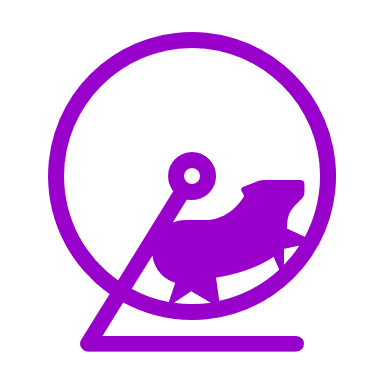 What about when a lawyer is impaired?
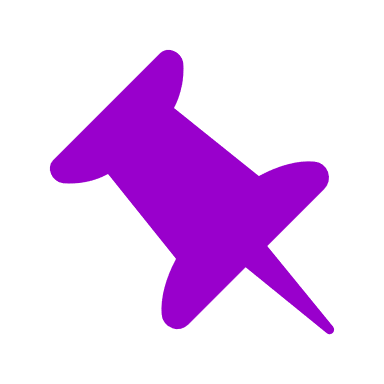 Substance abuse (drugs, alcohol, etc.)
Financial issues (gambling, large debt)
Mental illness (dementia, etc.)
Home and family stress (divorce, death of a loved one)

We have seen many scenarios including:

A senior partner whose dementia was eventually spotted but not until a number of deadlines had been missed and client matters irreparably ignored
A lawyer whose substance abuse problem led to him create a number of bogus documents in an effort to appear as though his clients’ cases were proceeding as planned
A lawyer who was creatively purchasing controlled substances and vacations with his firm-issued credit card
A lawyer who made up hundreds of false billing entries because his ongoing divorce had taken such a toll on his billable hours
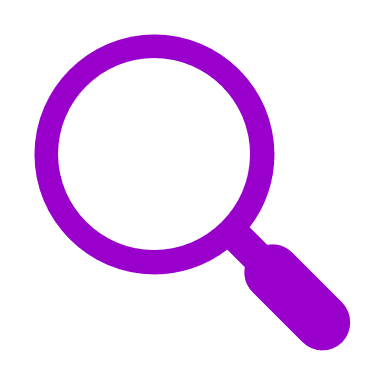 Combating Fraud and Bad Behavior
This will keep going on, and will get worse absent a major overhaul of the economics behind modern American law practice.

“Too many rats, not enough cheese”
-The Managing Partner of a major New York law firm

Regular practice group meetings
More of a team based approach to serving clients
More retreats and socializing
Everybody has to go on vacation
Encourage clients to contact anybody on their team
It should be widely accepted that Accounting can’t bend the rules for anyone, whether their name is on the door or the building
Firm management needs to stand up to rainmakers
Empower non-lawyer employees
Have a firm General Counsel
As if that isn’t enough, there are bad guys on the outside too . . .
Hackers get in to a law firm’s system, and change a trust and estate lawyer’s wiring instructions to the bank settling a large estate.
Cyber ransom; hackers generally are asking for amounts akin to a week of the law firm’s profits to provide them with the key to unlock their encrypted data
Impersonation of employees; hackers are gaining access to the system and sending Accounting e-mails pretending to be one of the firm’s lawyers changing their direct deposit information.
Longtime law firm bookkeeper was using the firm’s credit card to buy office supplies and then returning the supplies for cash.
Hackers gain access to a law firm’s files and then monitor a particular transaction, and eventually intercept the correct wiring instructions just prior to the deal closing, and substitute bogus instructions.
Fraudster poses as a member of management and asks a legal assistant or accounting department member to purchase a large number of gift cards for an upcoming firm event.  The fraudster asks the employee to send a photo of the cards, at which point he or she has the numbers and can use them.
THANK YOU FOR LETTING US SCARE YOU!
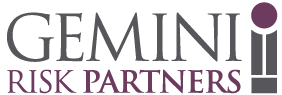 David Kramer		dkramer@geminiriskpartners.com

Theo Nittis		tnittis@geminiriskpartners.com